AutoCAD
2. rajz
(acad-rajz2.pdf)
A program elindítása után legyártjuk a szükséges fóliákat
(első lecke).

Vastag fóliára átváltunk, mert ott kezdjük.
Koncentrikus köröket rajzolunk 0;0 középponttal a rajz szerinti méretben (vastag vonallal sugár: 100 illetve 40; pontvonallal sugár: 70).
Pontvonallal vonalrajzolás; kezdés: 0;0 ENTER, utána felfelé mozgatjuk kissé az egeret és 105 hossz, 90 szög ENTER majd ESC.
Tárgyraszternél metszéspont kipipálása.
Vastag vonal. Kis kör középpontját csak ráillesztjük a metszésre, katt, sugár: 10 ENTER.
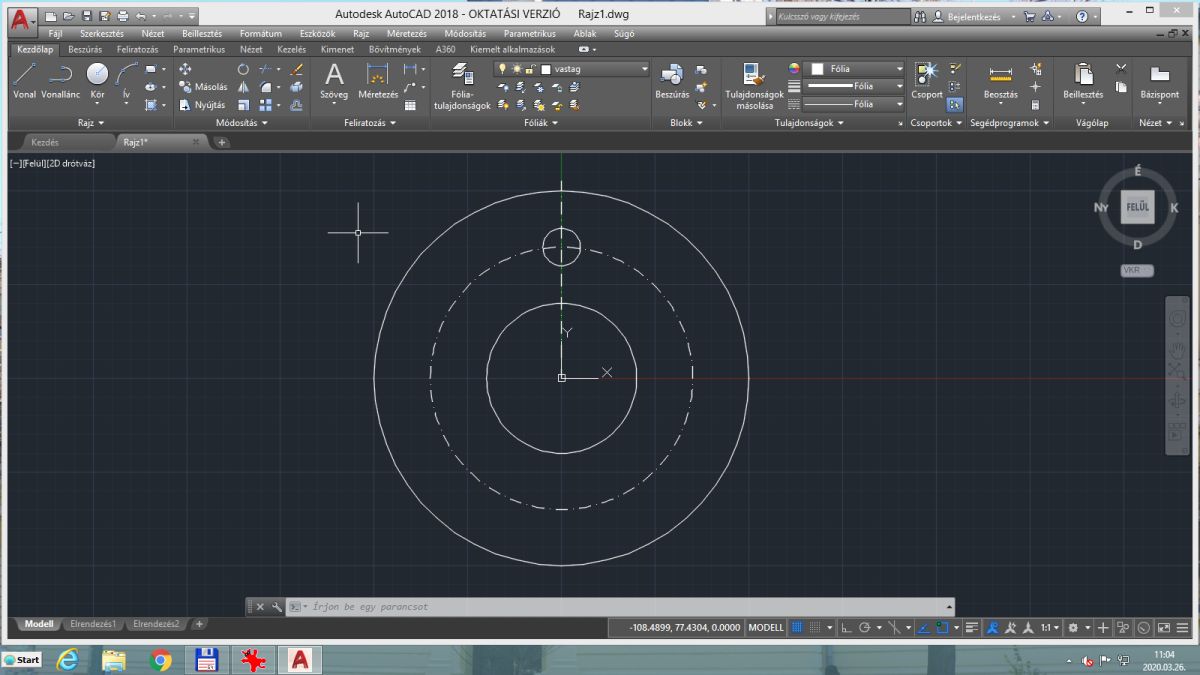 poláris kiosztás kiválasztása
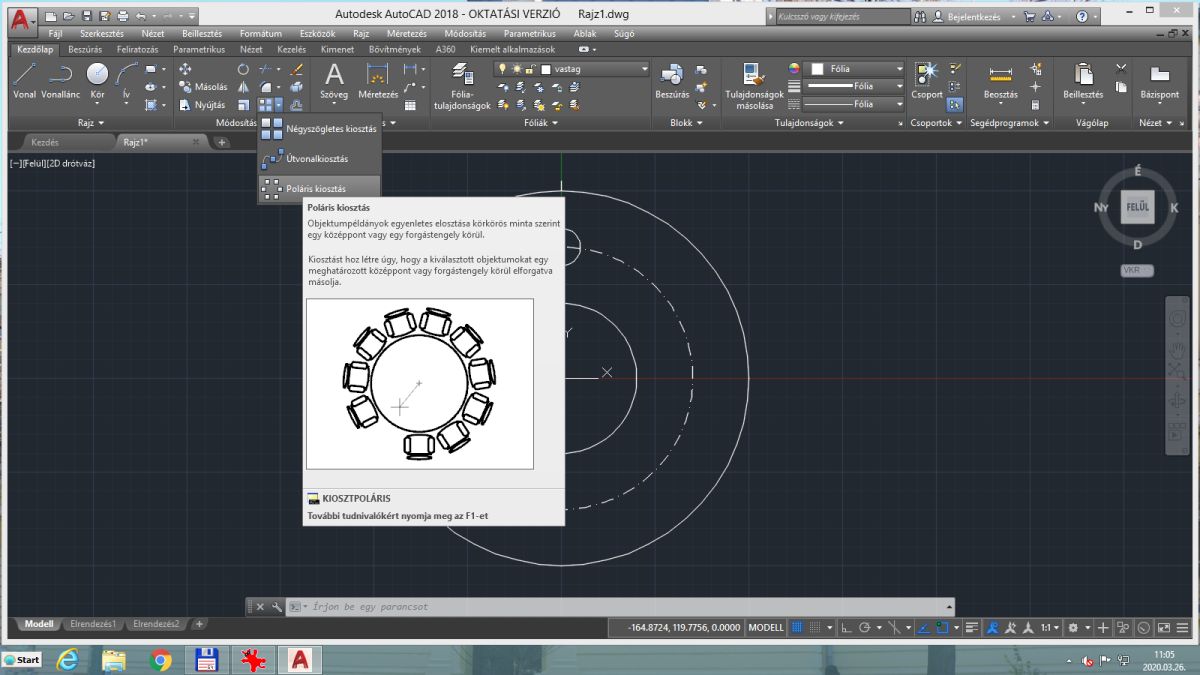 kiosztás középpontja: 0 TAB 0 ENTER
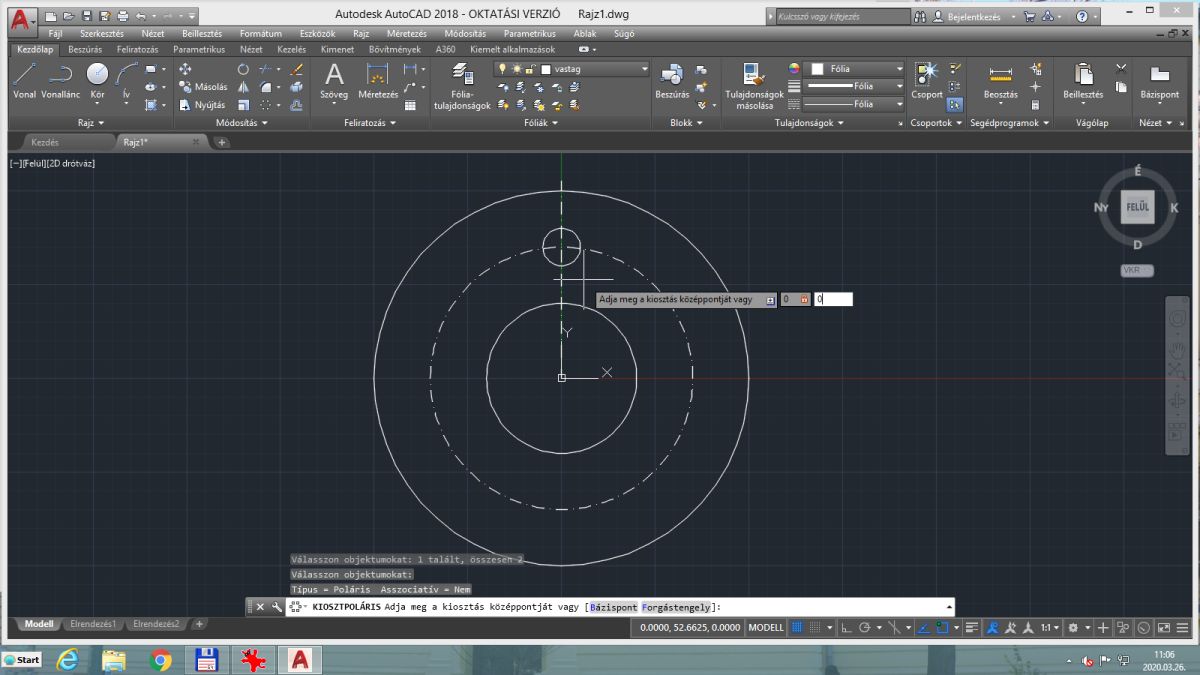 az értékek jók (6 elem, közöttük 60 fok); kiosztás bezárása
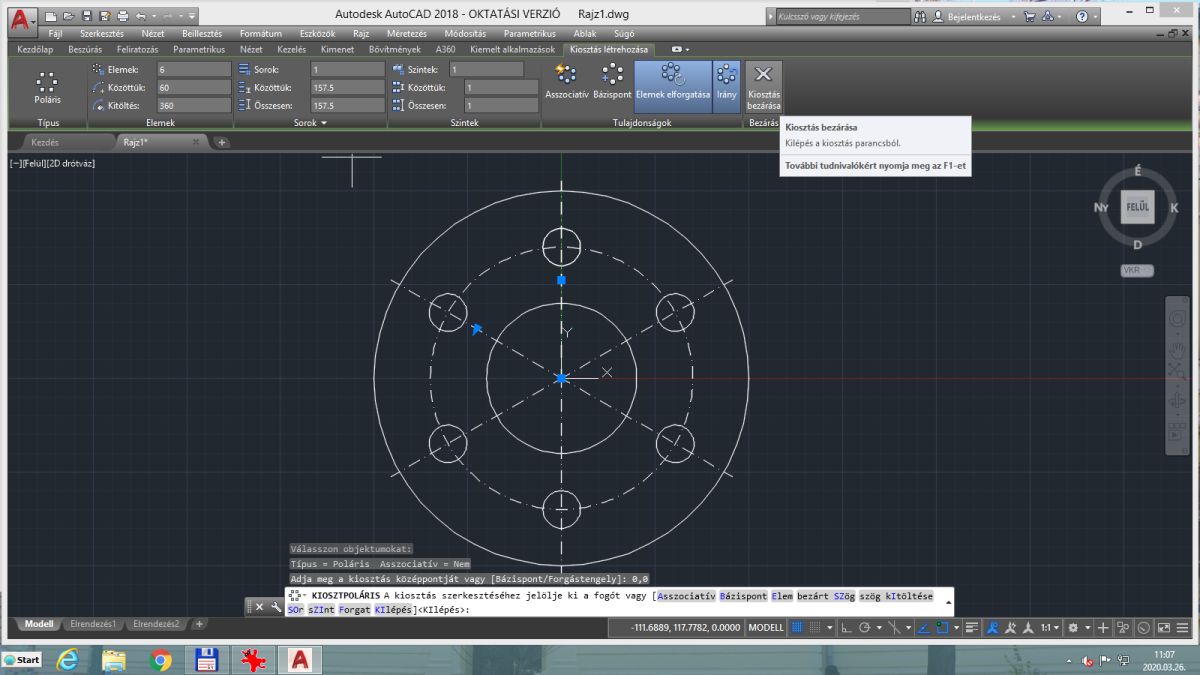 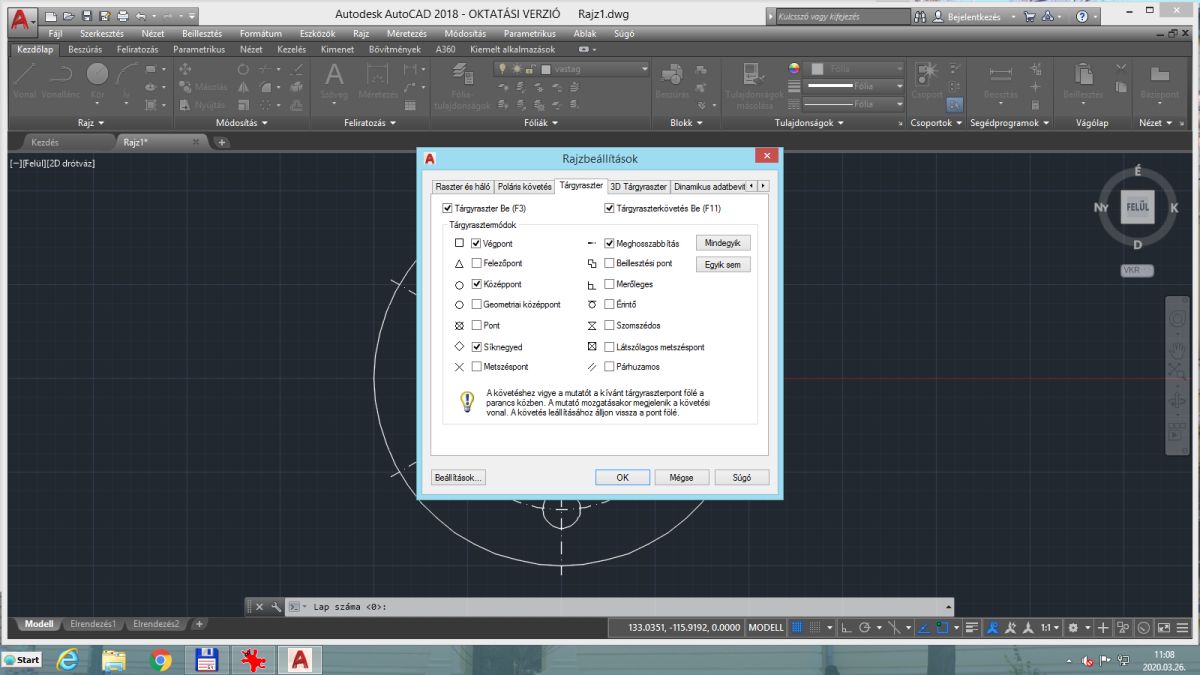 ezt így!
vastag vonal; vonalrajzolás; kezdés: síknegyed
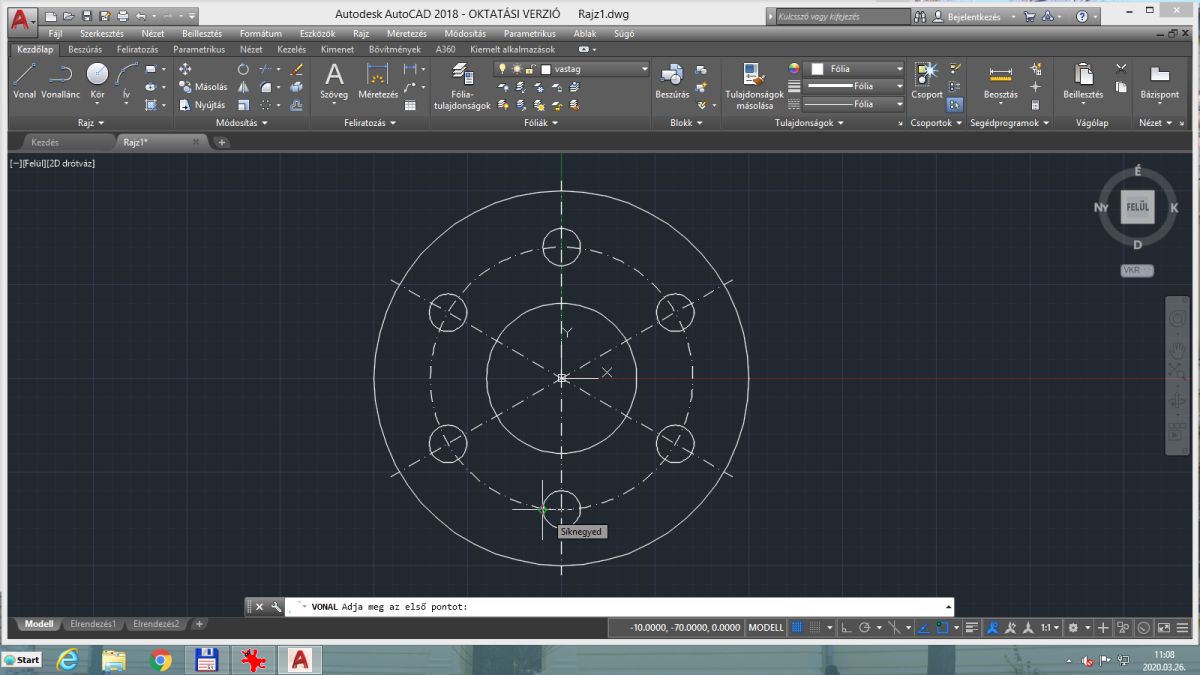 utána lefelé mozgatva az egeret 35 v. 40 v. 45 (hogy kilógjon) TAB 90 ENTER, ESC
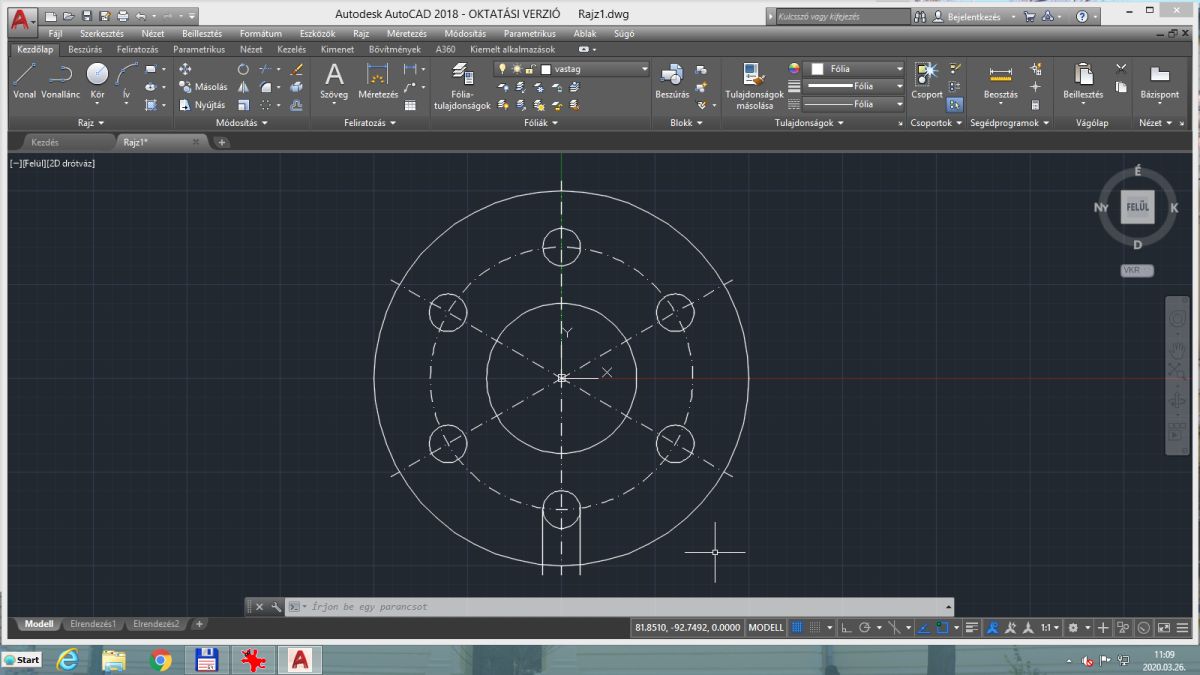 a másik vonal is
újra poláris kiosztás
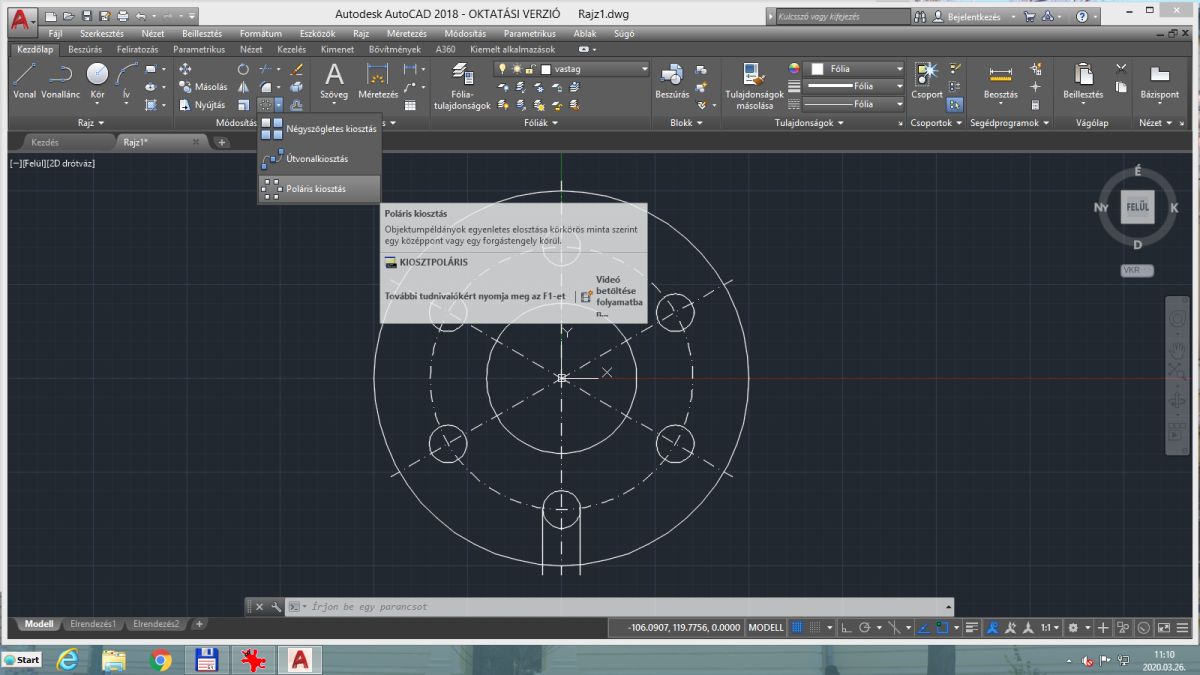 ezeket átírni: 3 elem és 120 fok közöttük ENTER; kiosztás bezárása
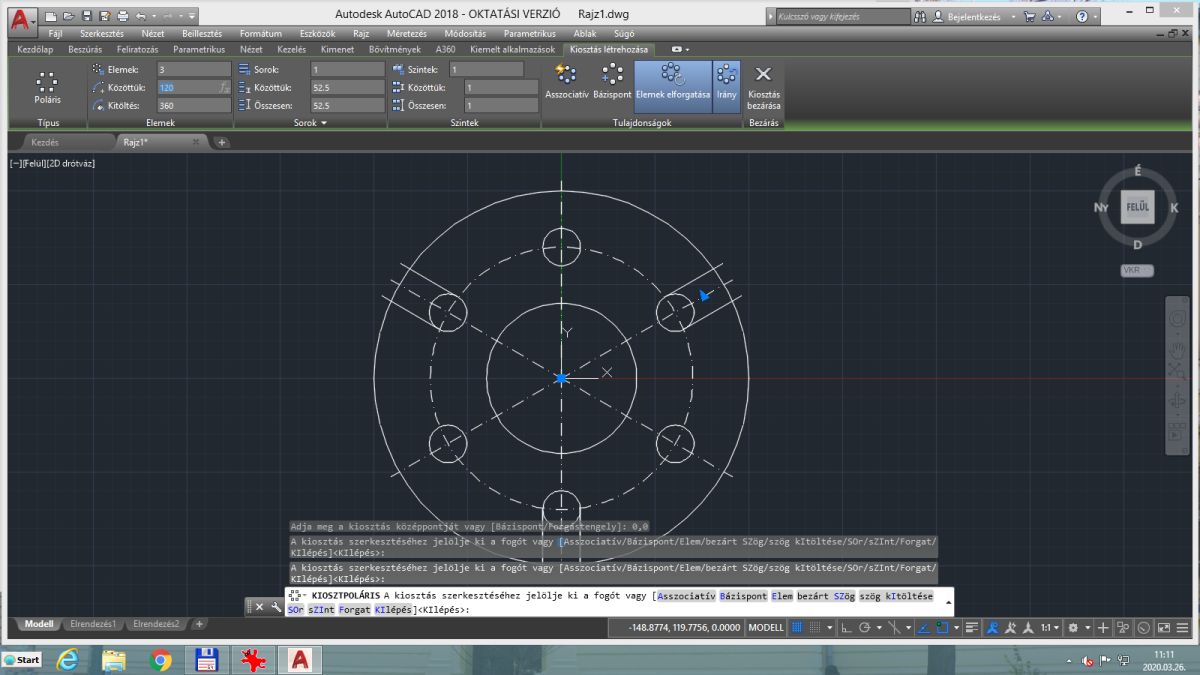 „metszés” parancs
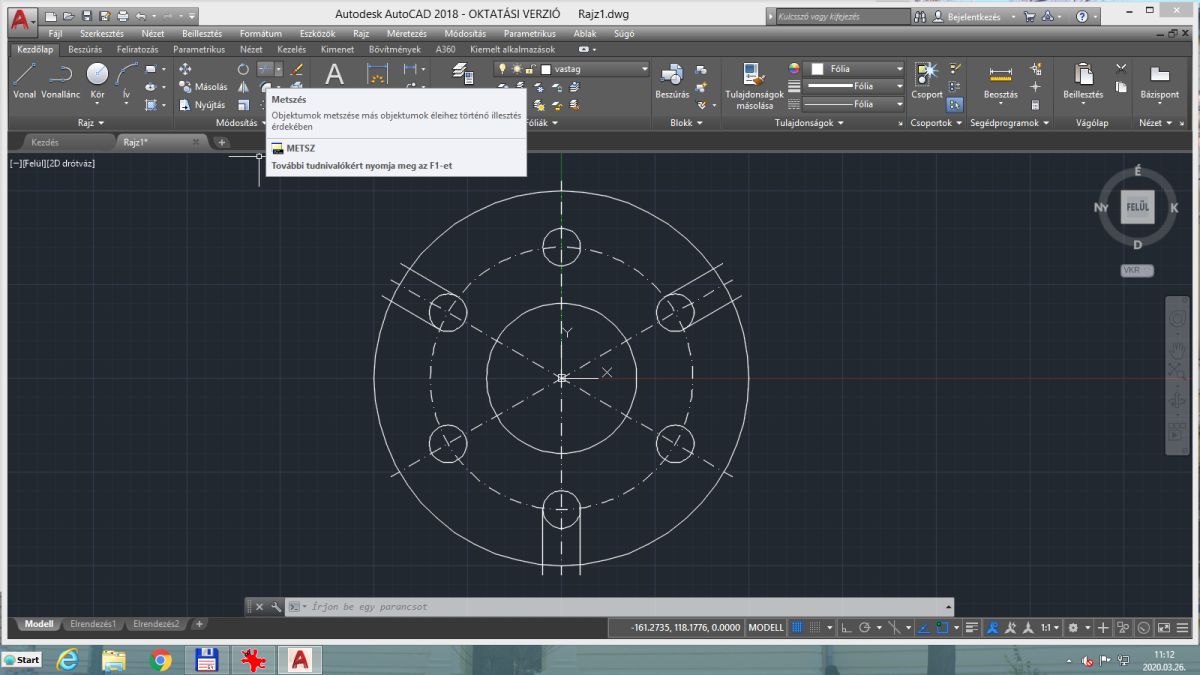 ki kell jelölni mindent, amit vagy amivel el akarunk vágni, majd ENTER
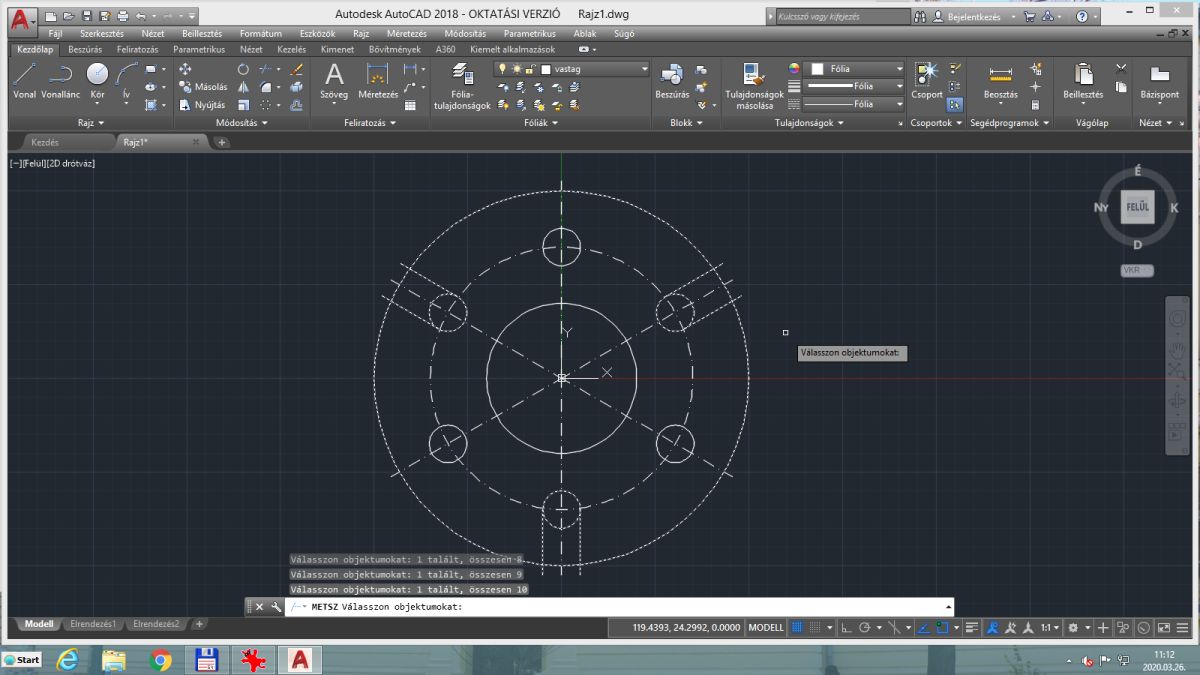 ha vonalra mozgatva az egeret kis piros X látszik,
akkor a vonalszakasz katt-ra törölve lesz
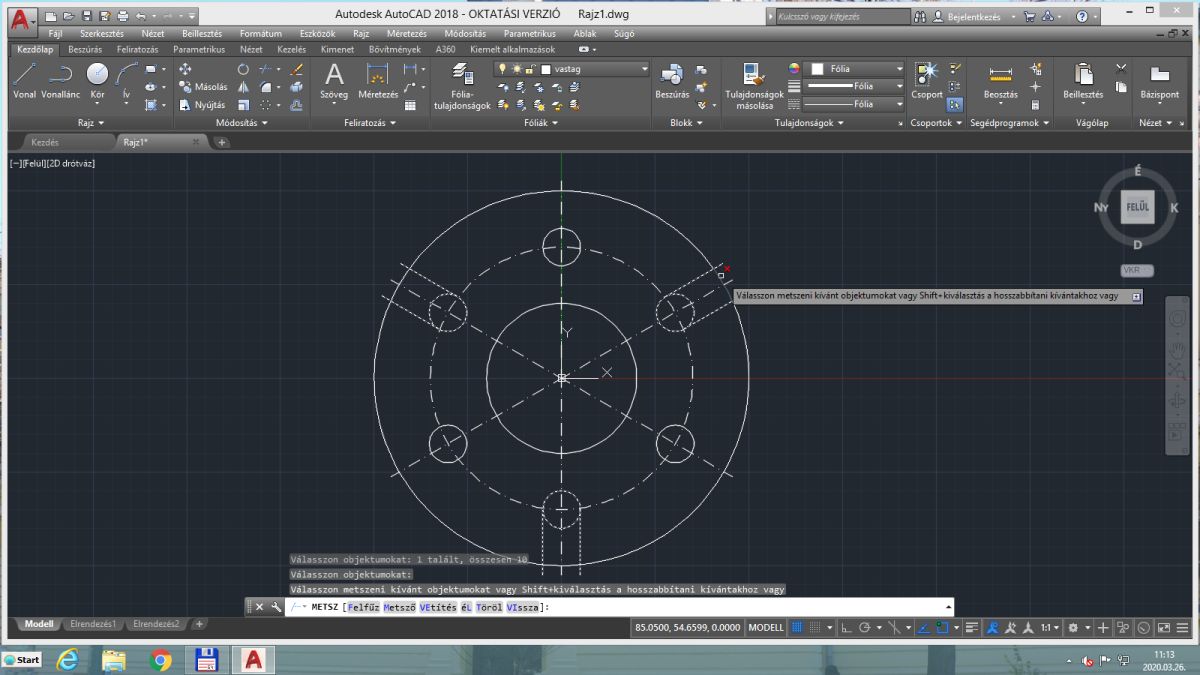 4 katt után így néz ki
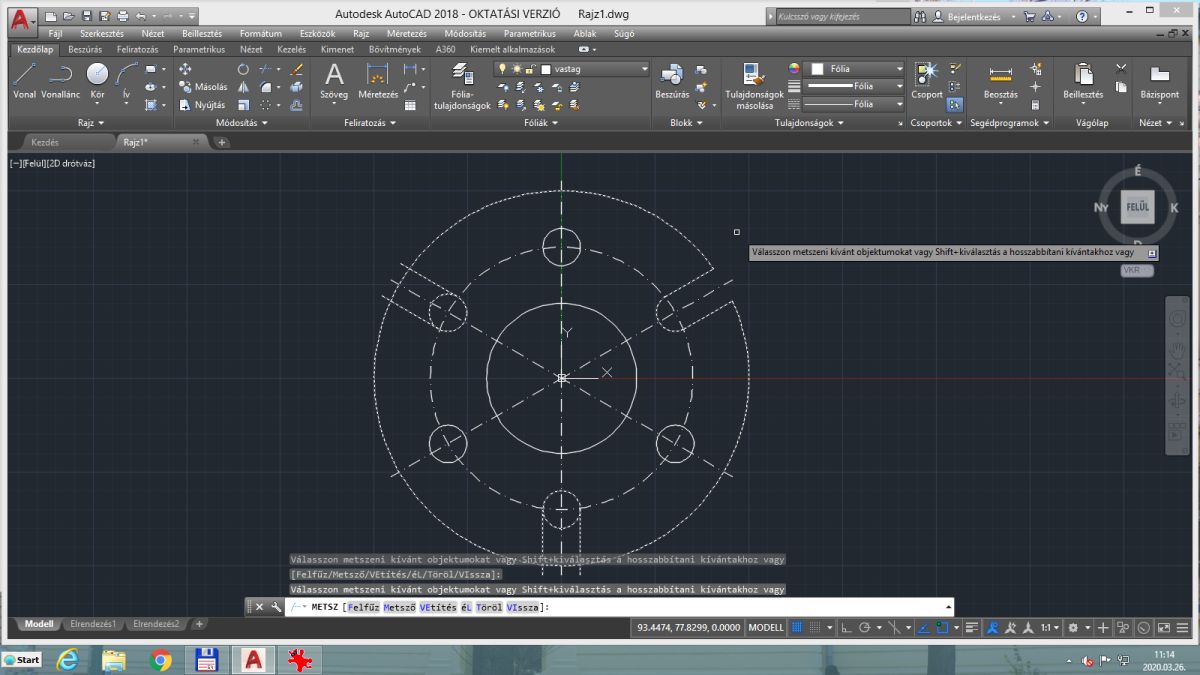 a másik két helyen is így kell törölni, majd ESC lezárja a törlést
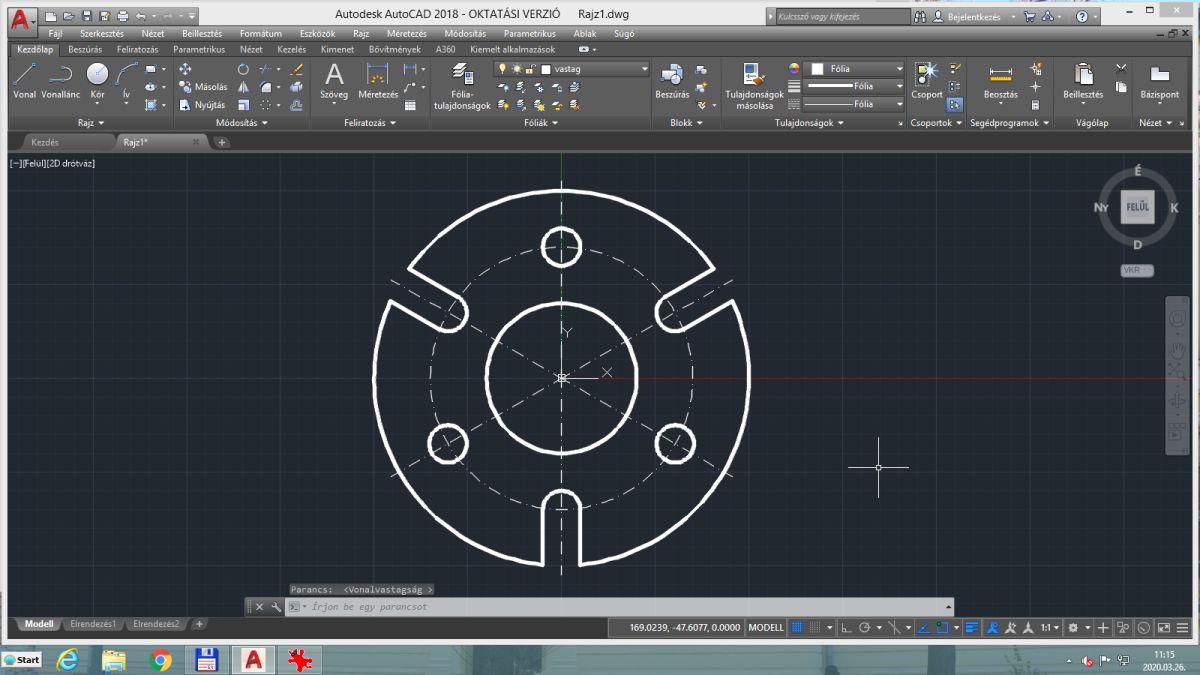 vastag vonal
méretezés: 4 átmérő és 1 hosszirányú
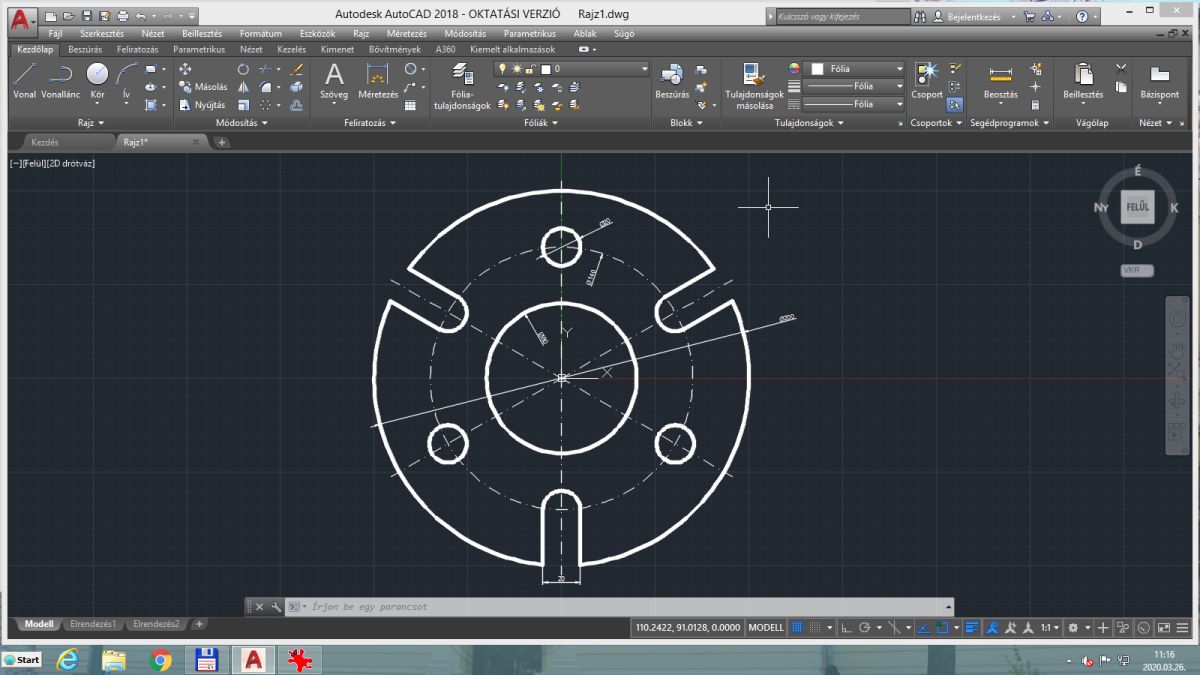 itt kell menteni
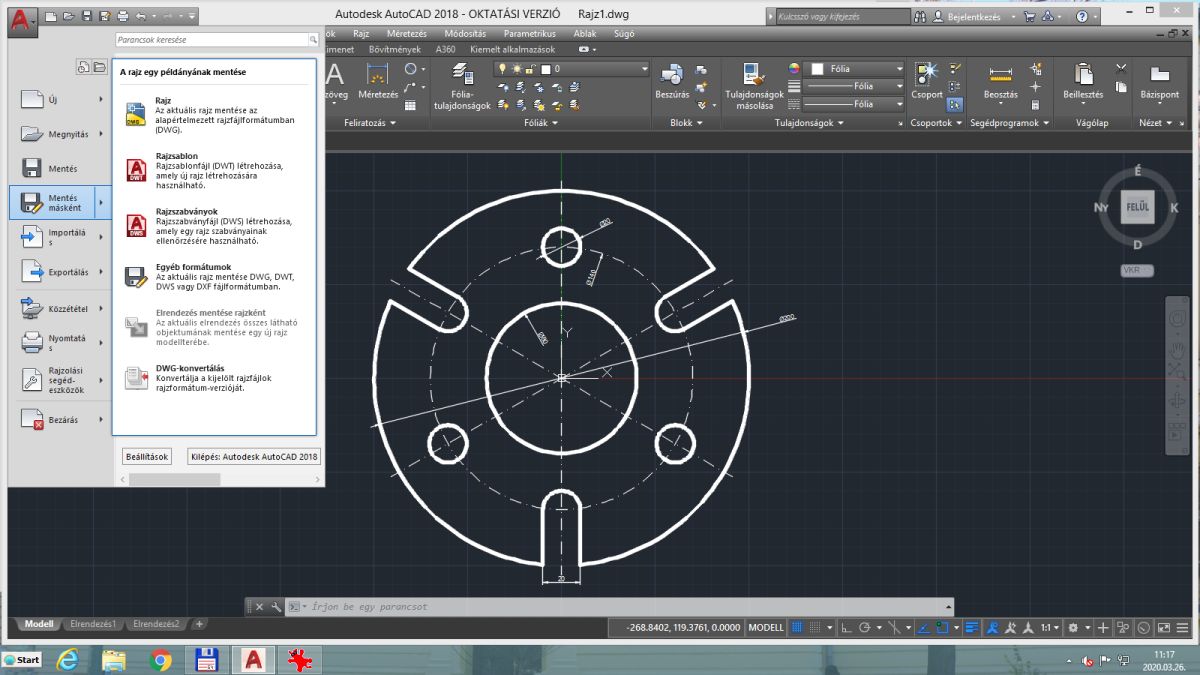 kérem, hogy fájltípusból az „AutoCAD 2007” rajzot (*.dwg) vagy korábbi *.dwg-t válasszanak ki, ha el akarják küldeni a fájlt nekem
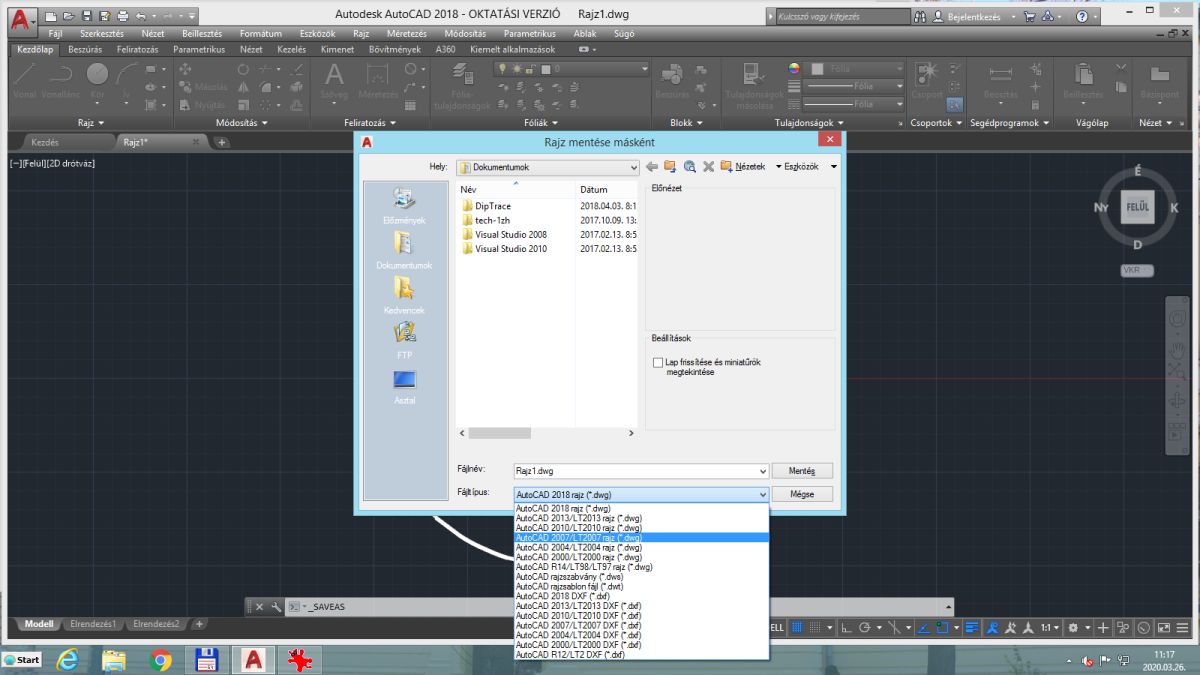